KHO TƯ LIỆU ẢNHLỊCH SỬ CÁCH MẠNG XÃ ĐẶNG XÁ
TRƯỜNG : THCS CAO BÁ  QUÁT
HUYỆN : GIA LÂM
THÀNH PHỐ  :  HÀ NỘI
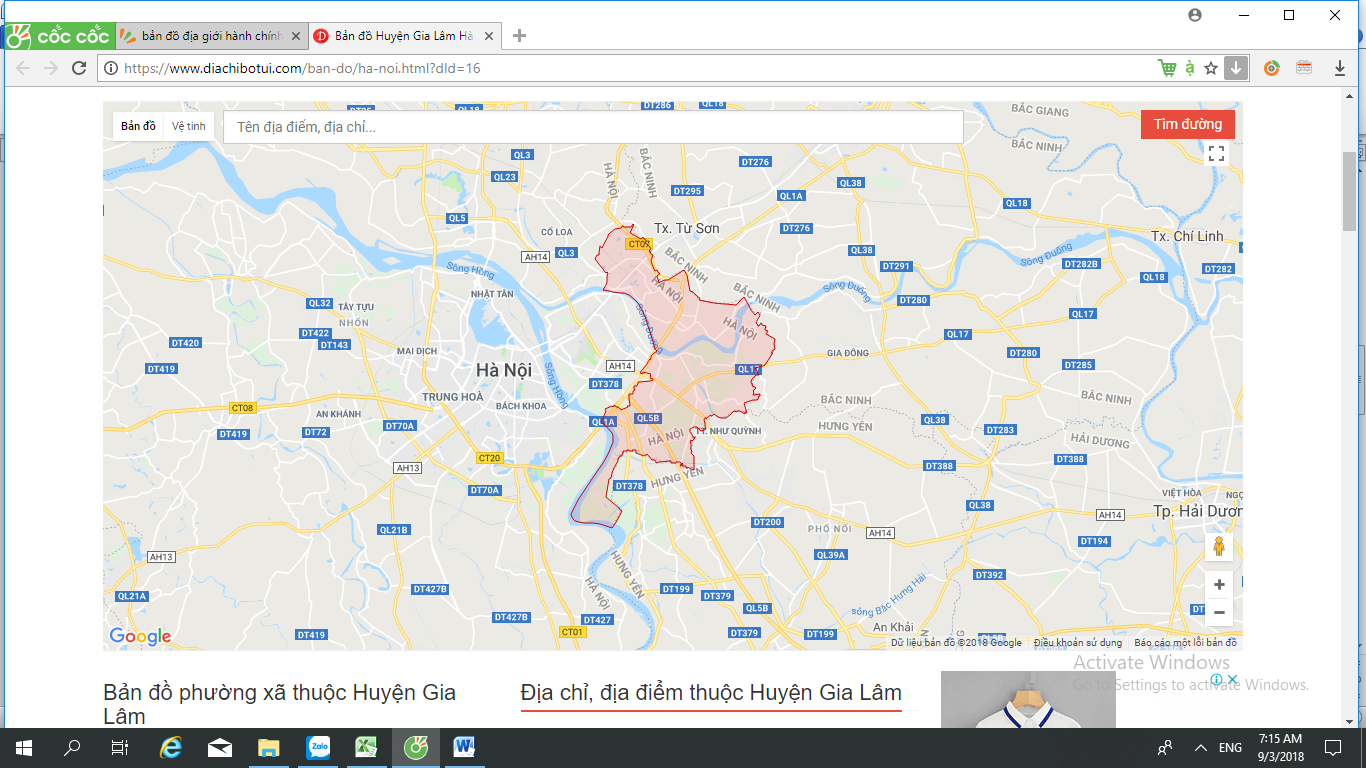 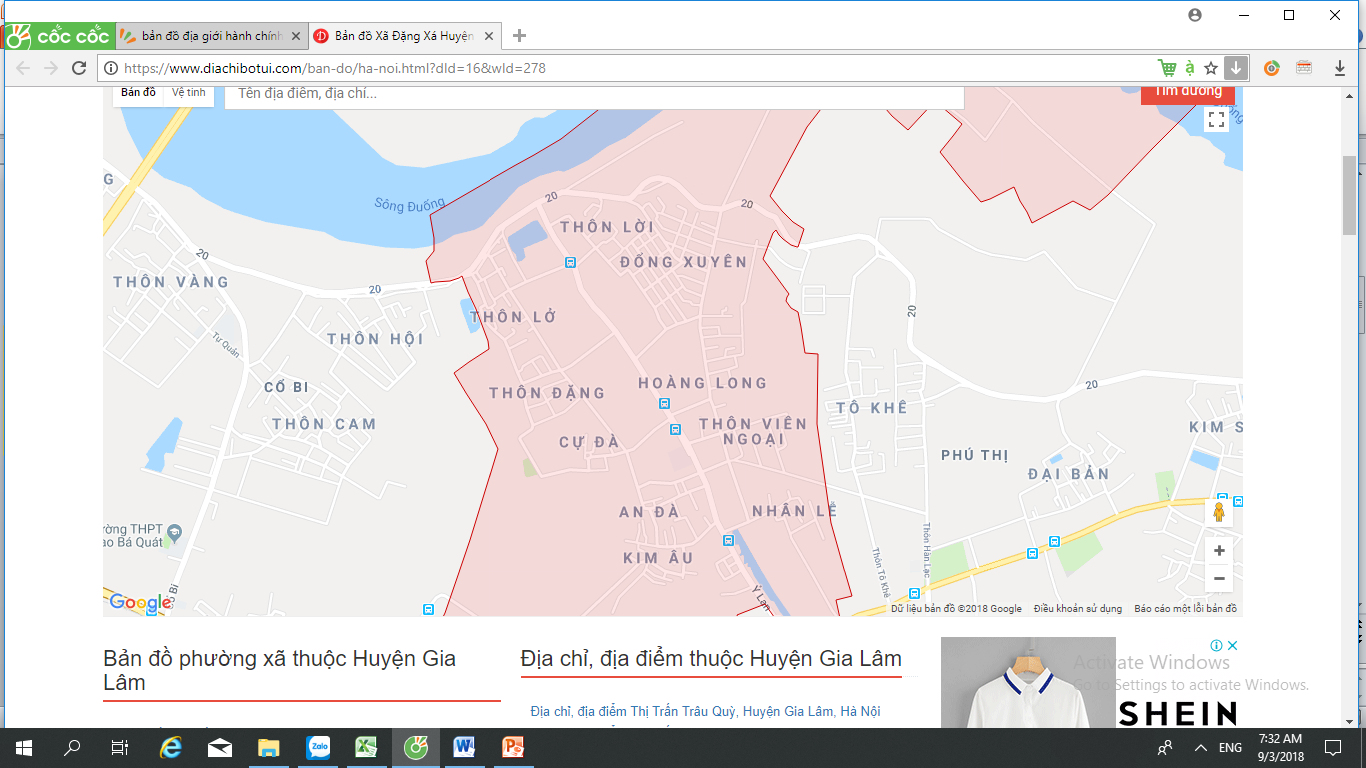 BẢN ĐỒ HÀNH CHÍNH Xã Đặng Xá
2
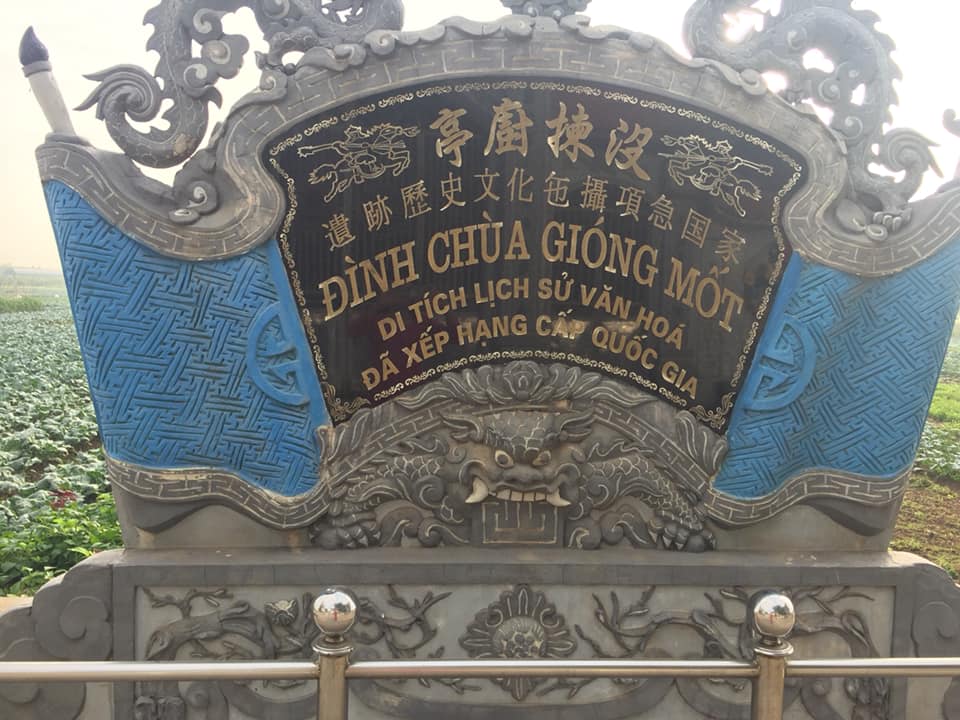 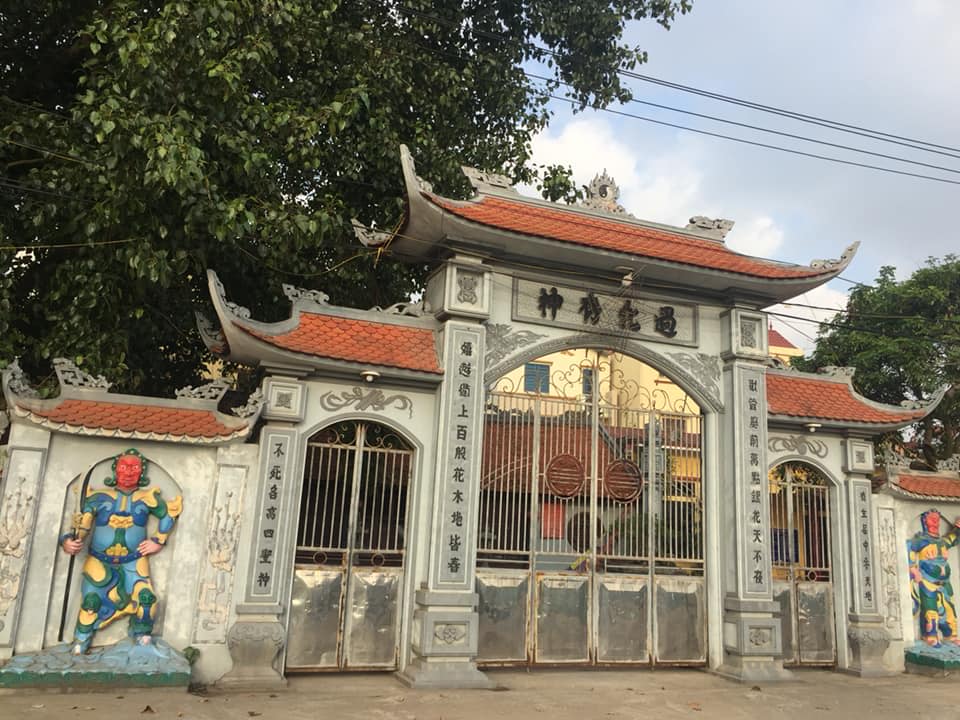 ĐÌNH CHÙA GIÓNG MỐT
 ( ĐỔNG XUYÊN)
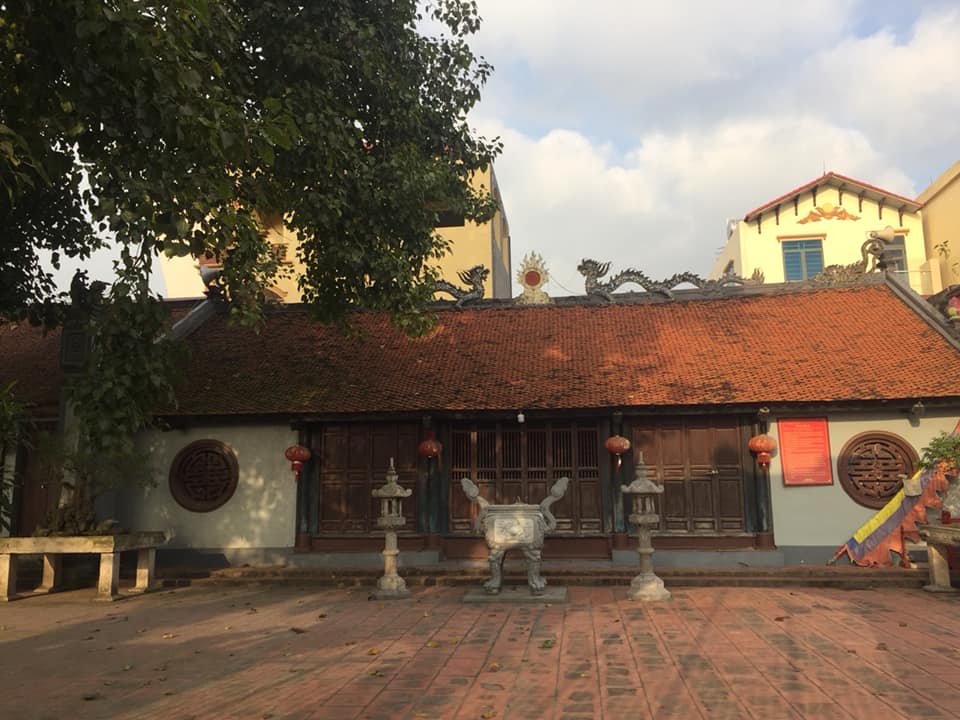 ĐÌNH CHÙA GIÓNG MỐT
 ( ĐỔNG XUYÊN)
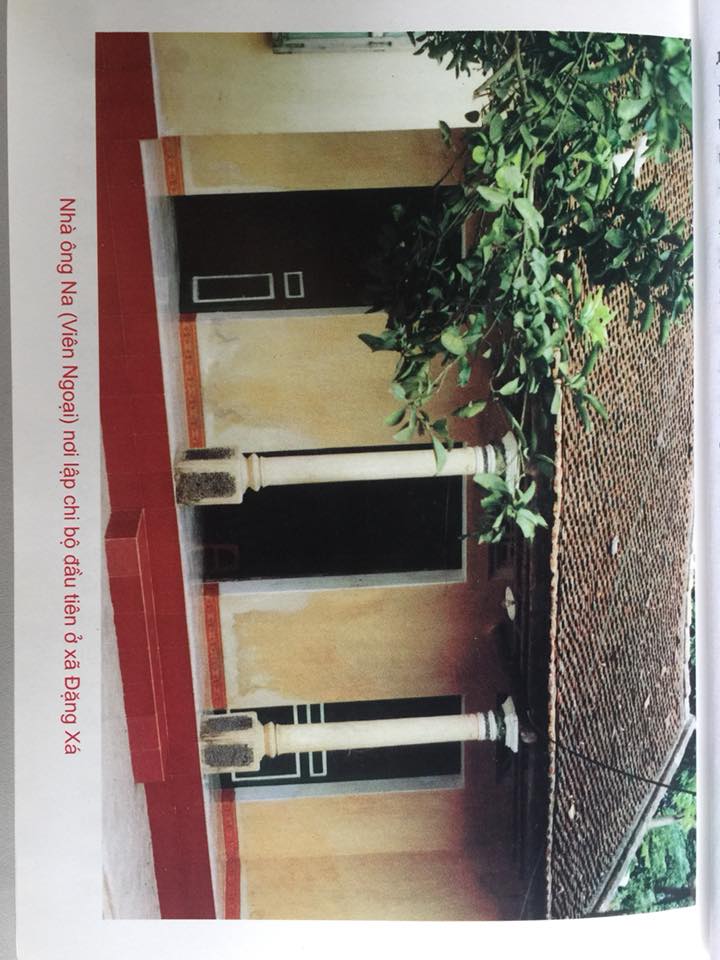 6
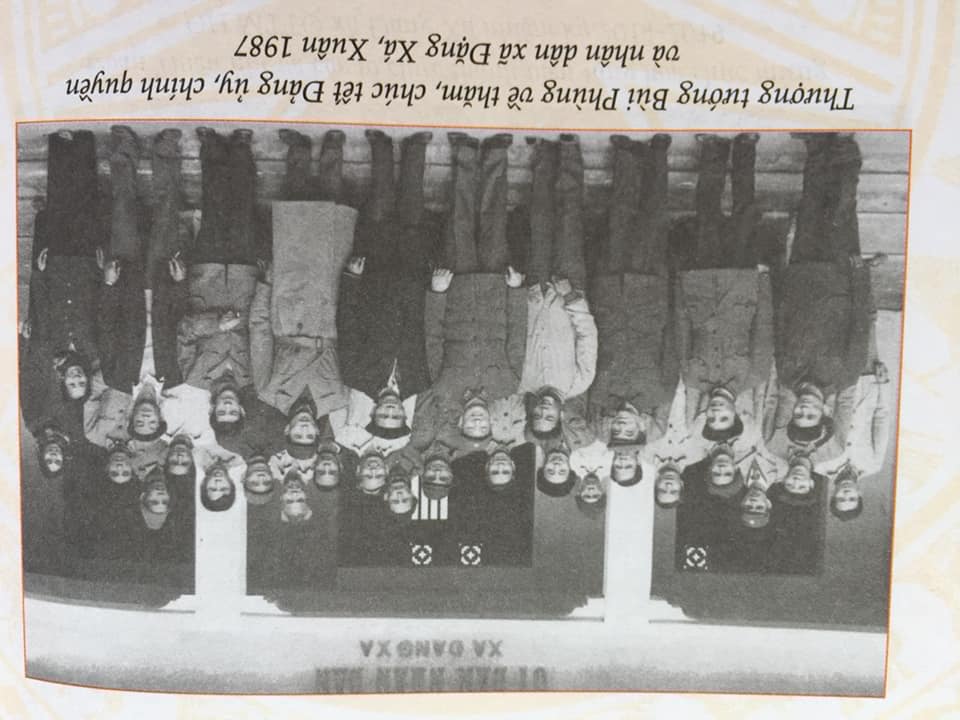 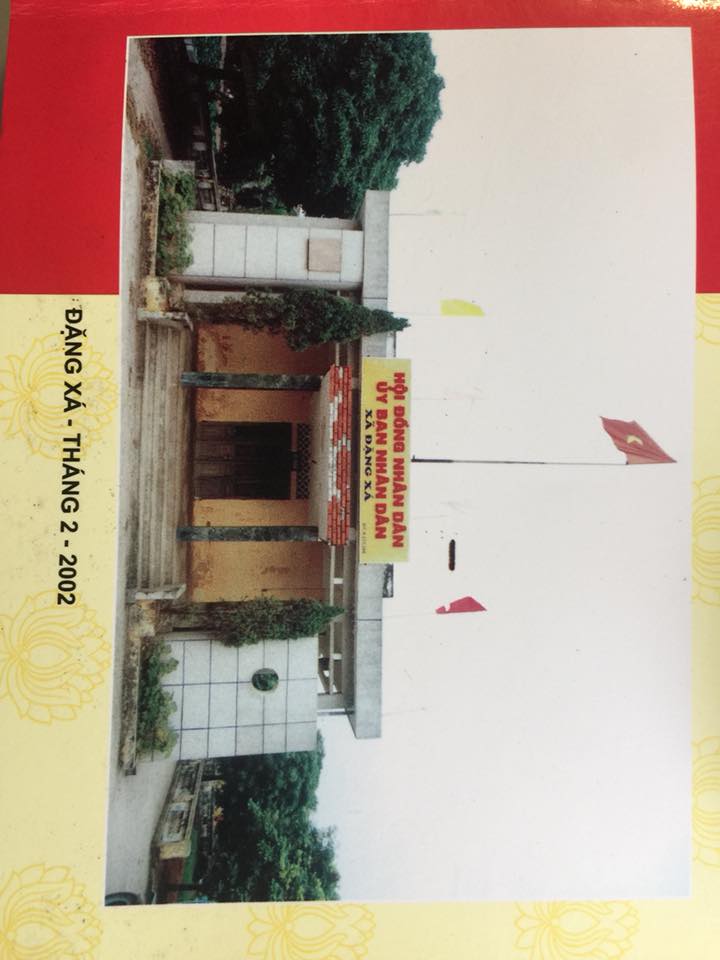 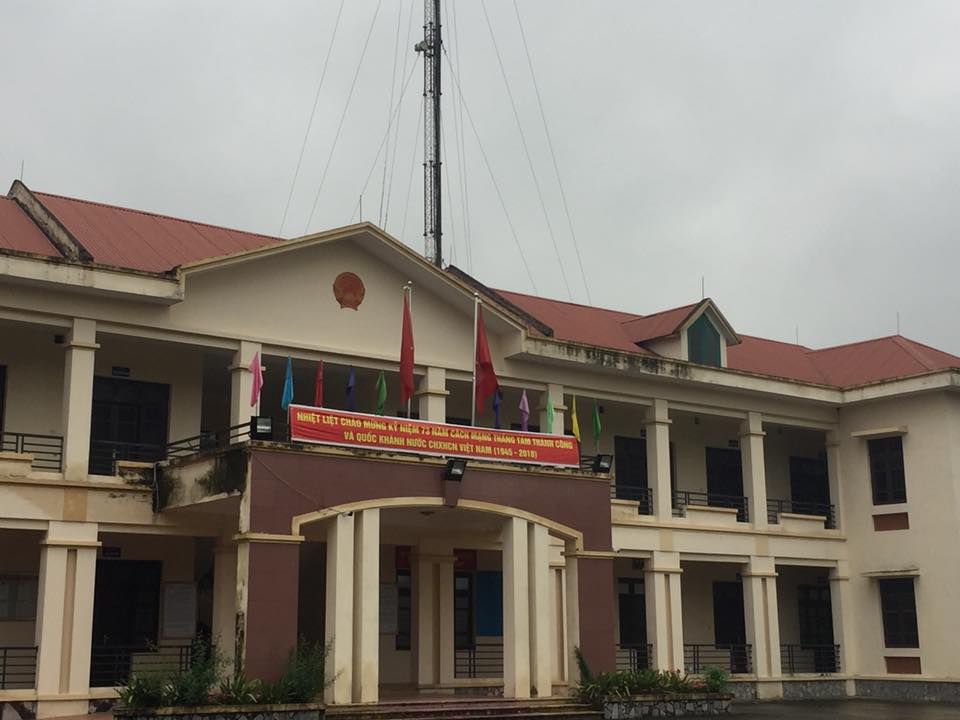 TRỤ SỞ ỦY BAN NHÂN DÂN XÃ ĐẶNG  XÁ 
9/2018
TRỤ SỞ ỦY BAN NHÂN DÂN XÃ ĐẶNG  XÁ 
2/2012
8
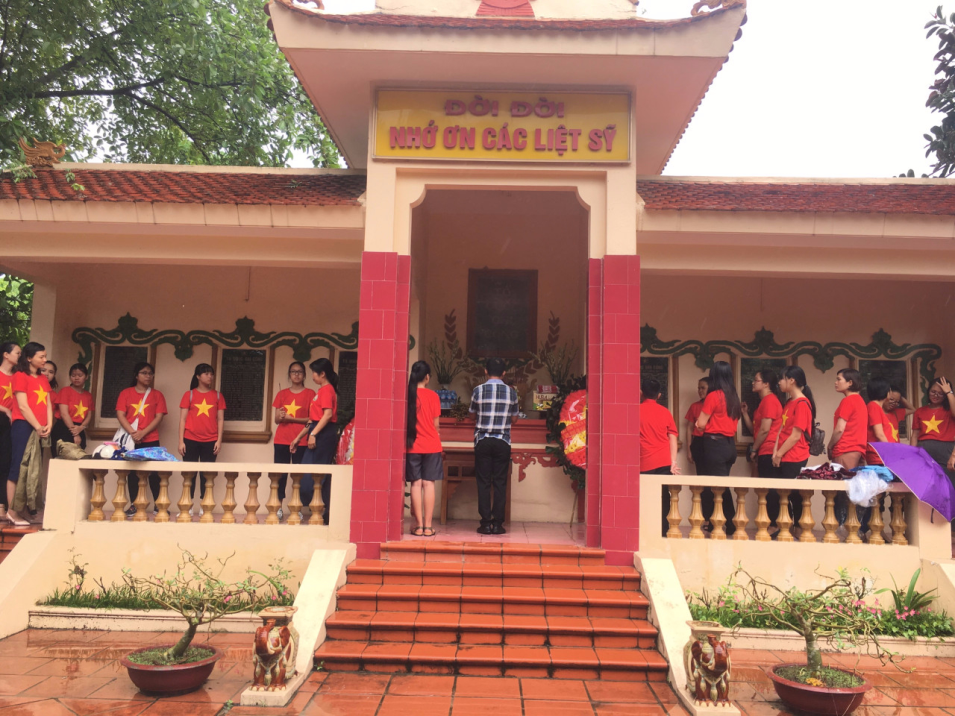 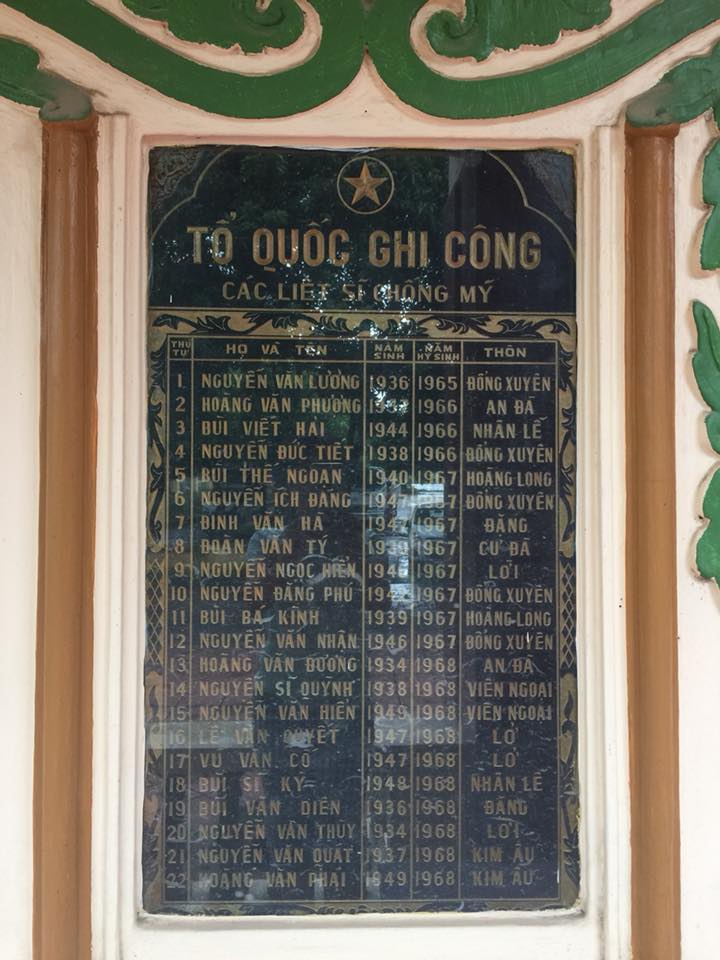 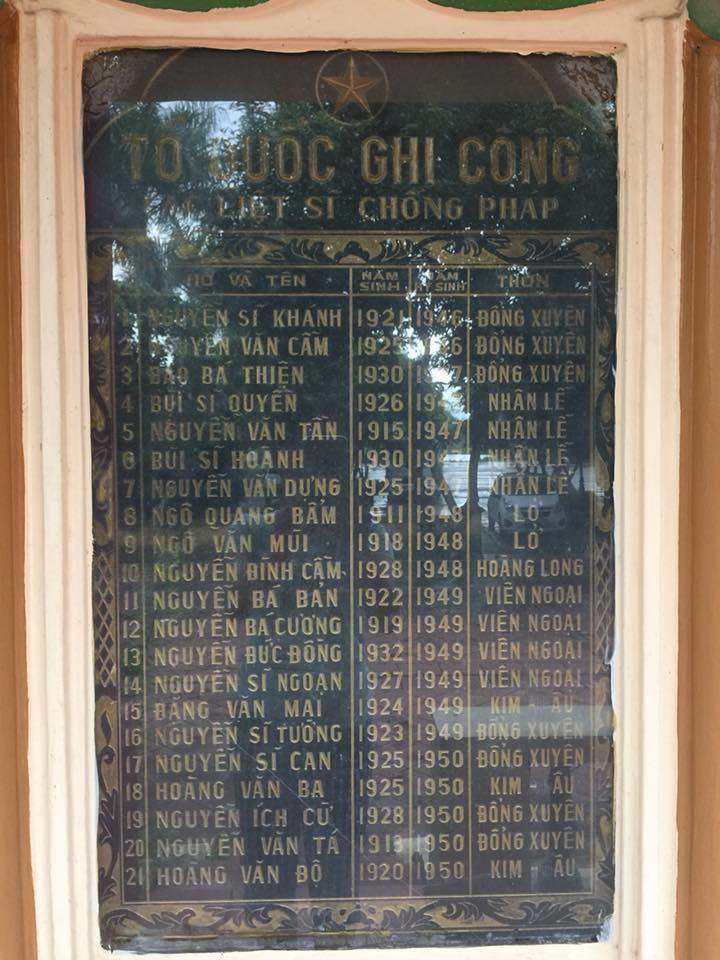 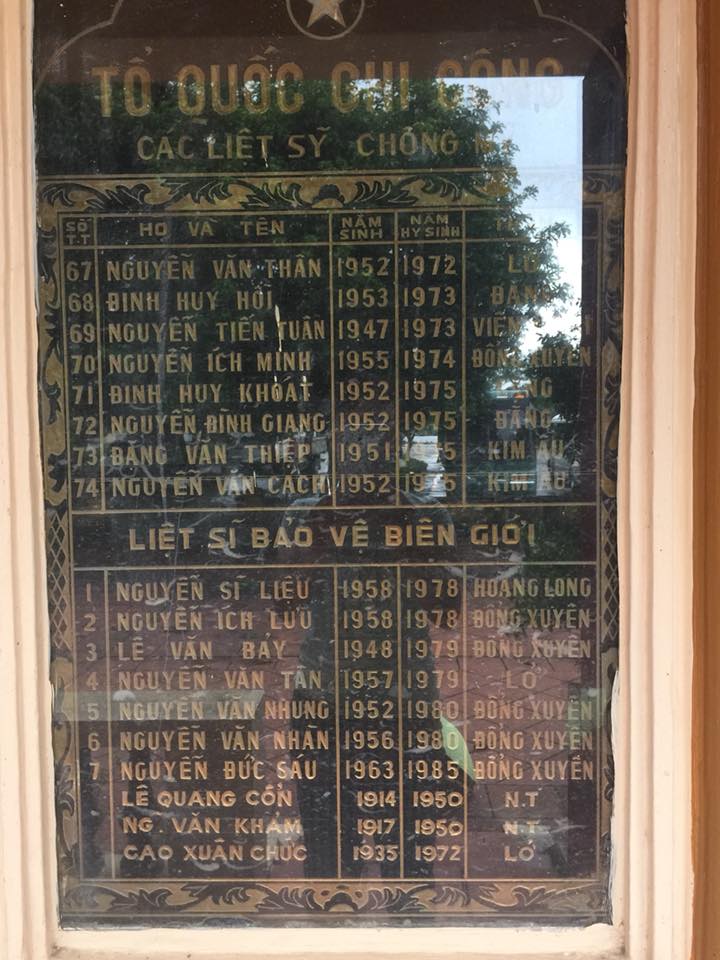 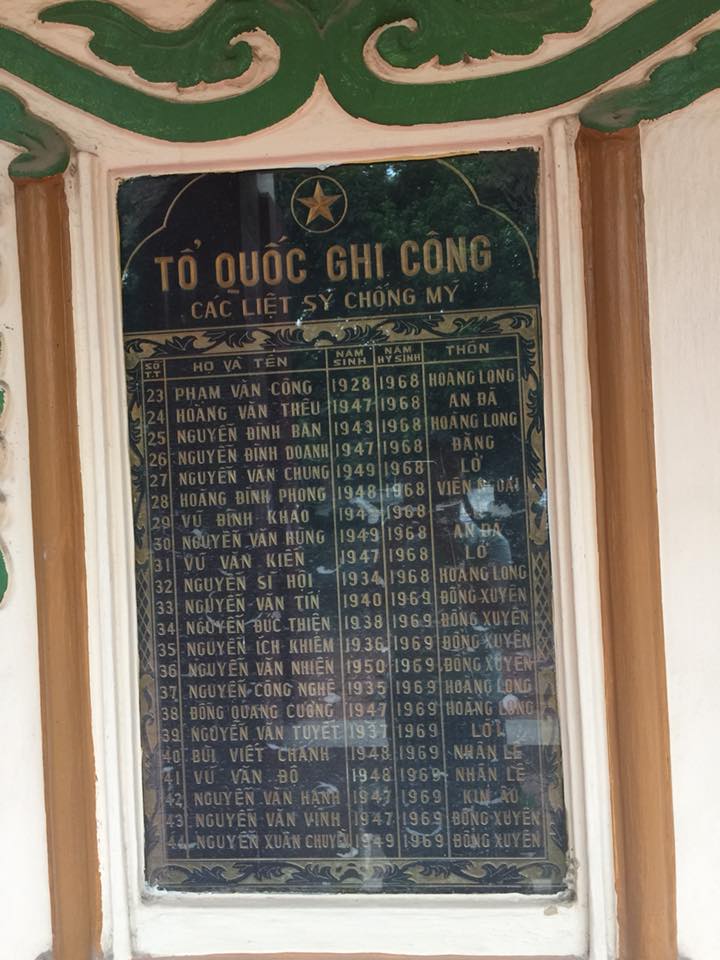 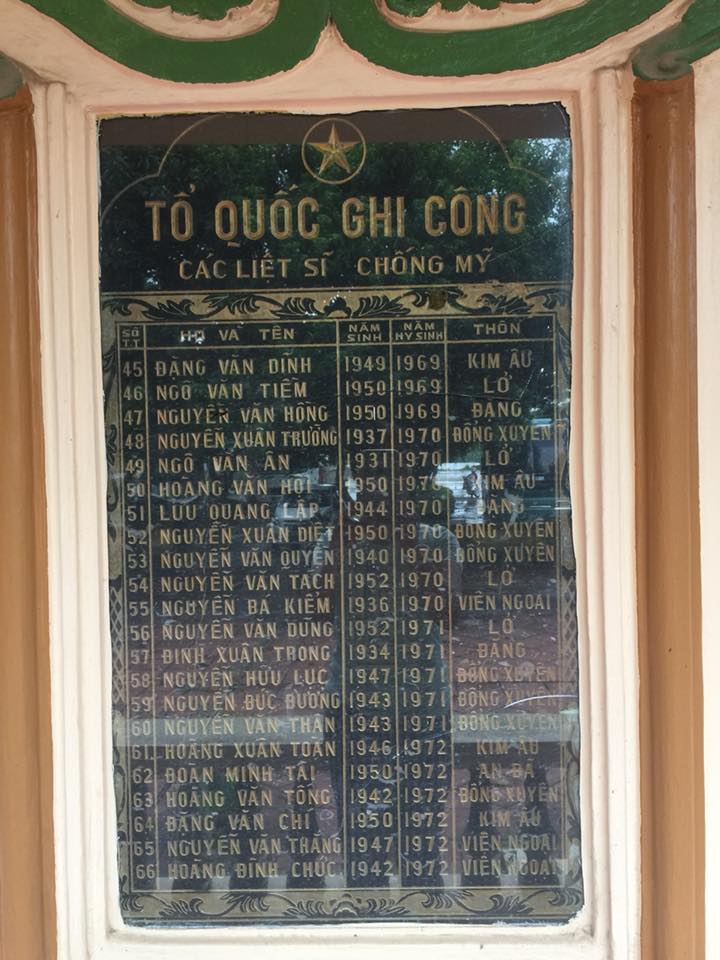 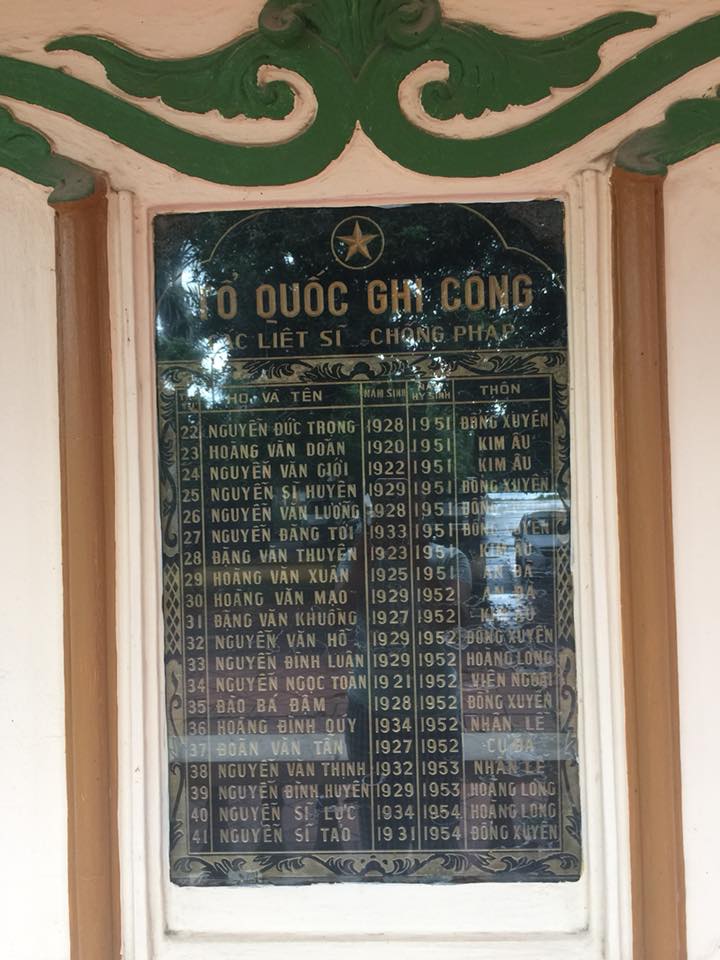 9
ĐÀI TƯỞNG NIỆM CÁC ANH HÙNG LIỆT SỸ  XÃ ĐẶNG  XÁ
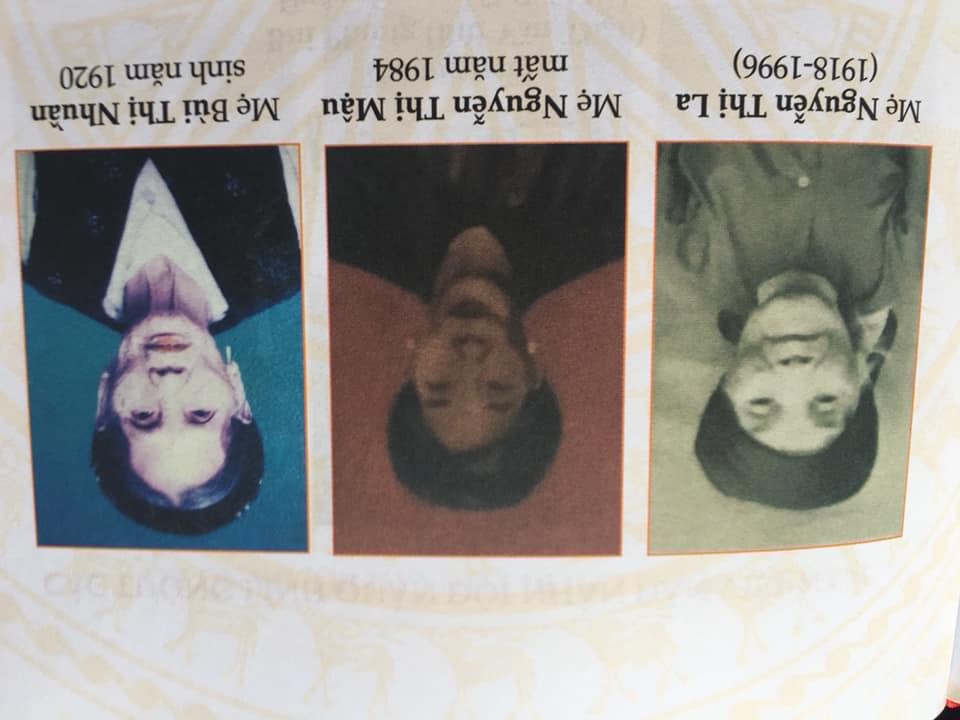 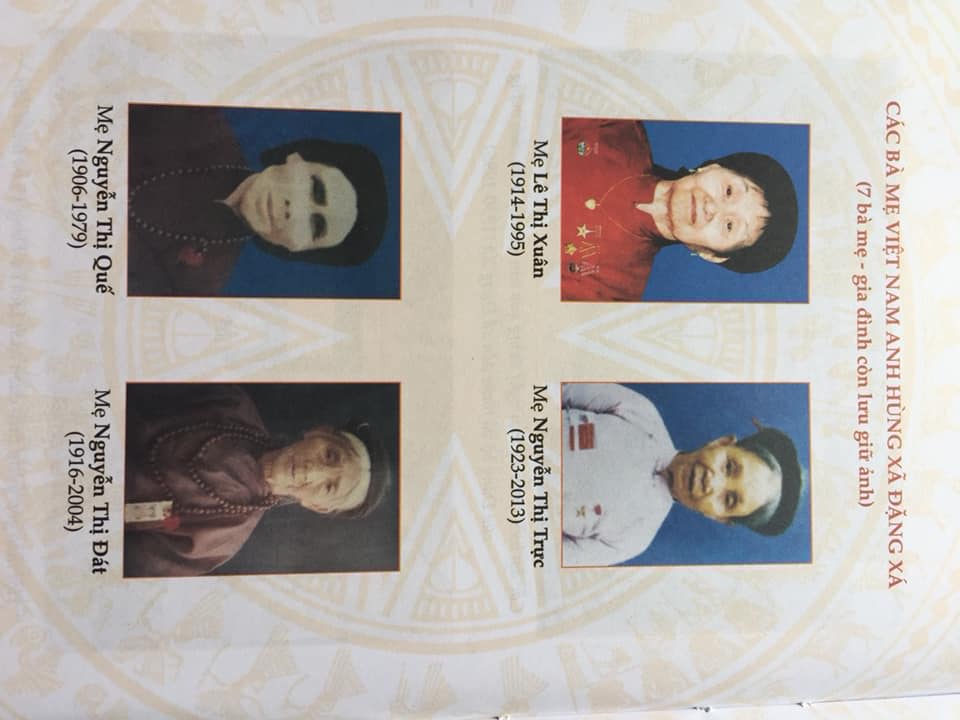 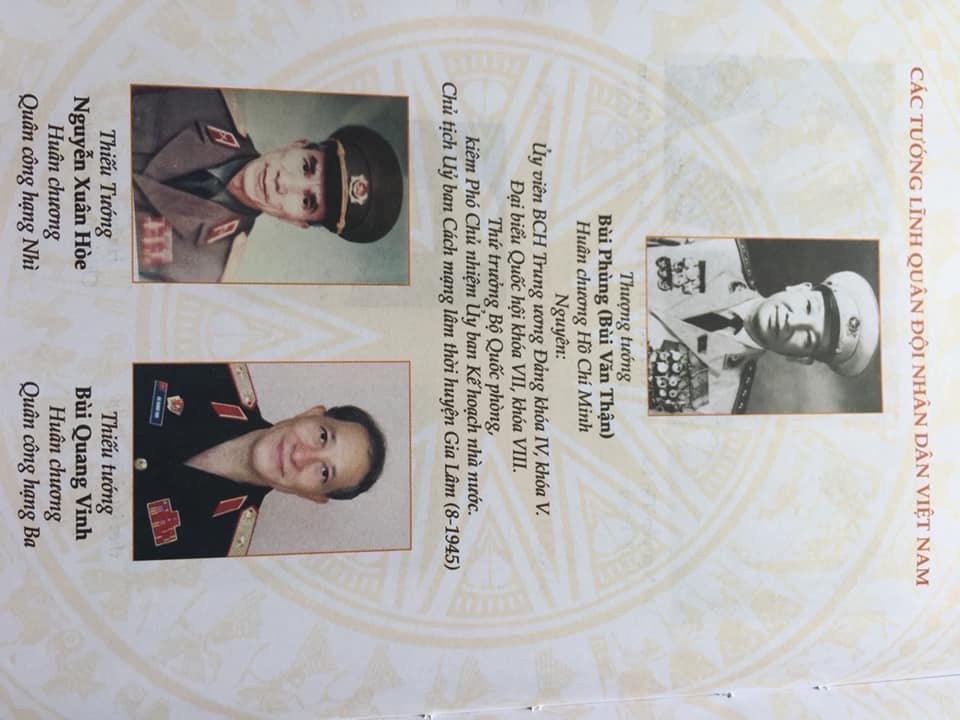 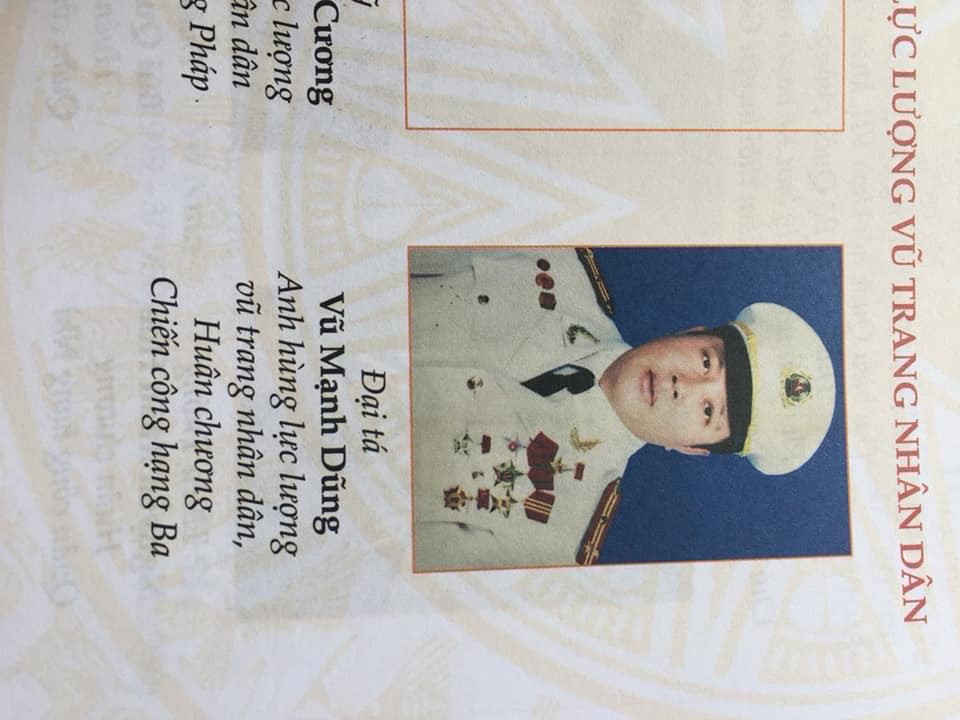 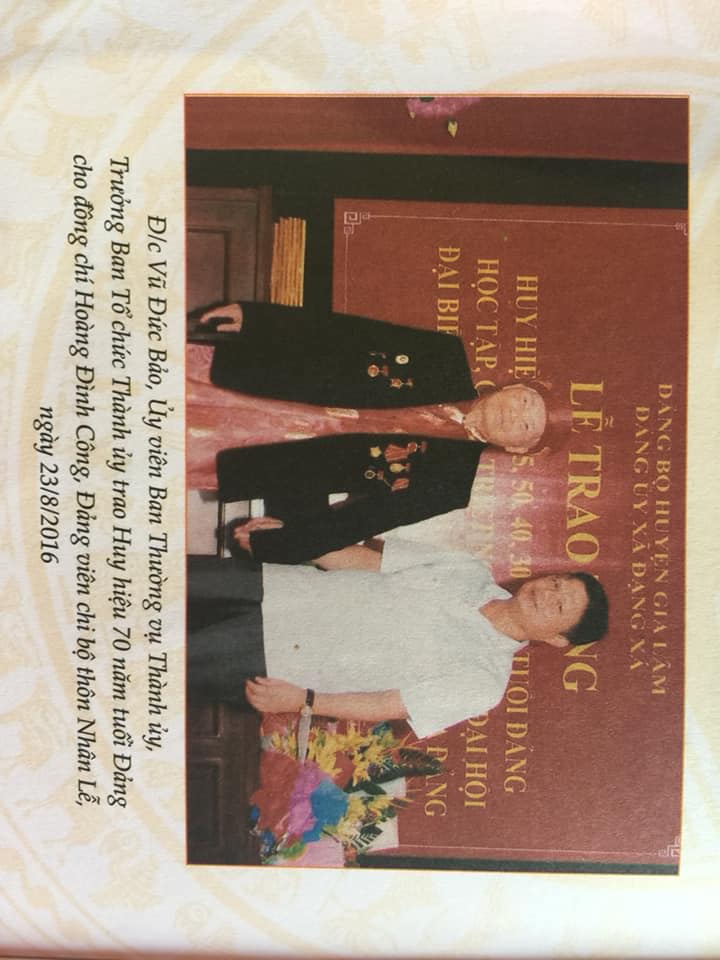 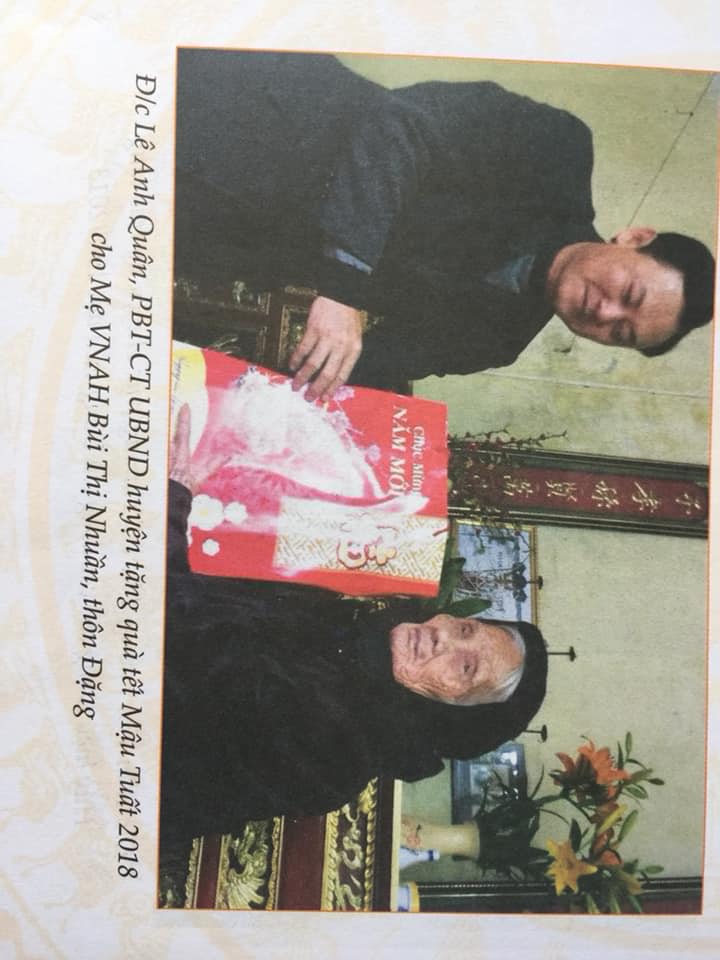 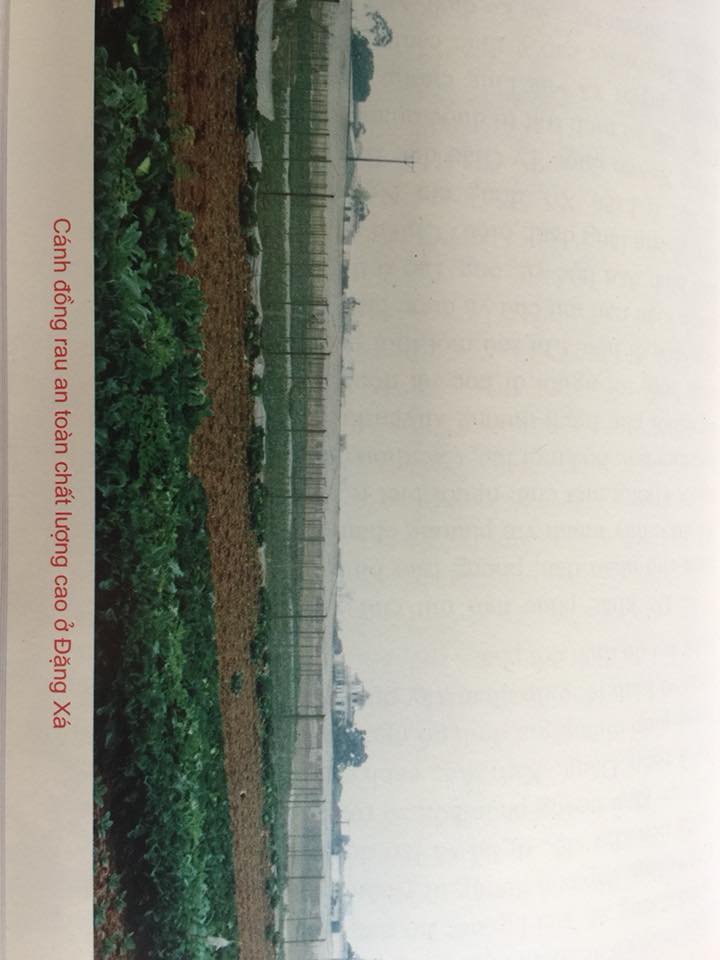 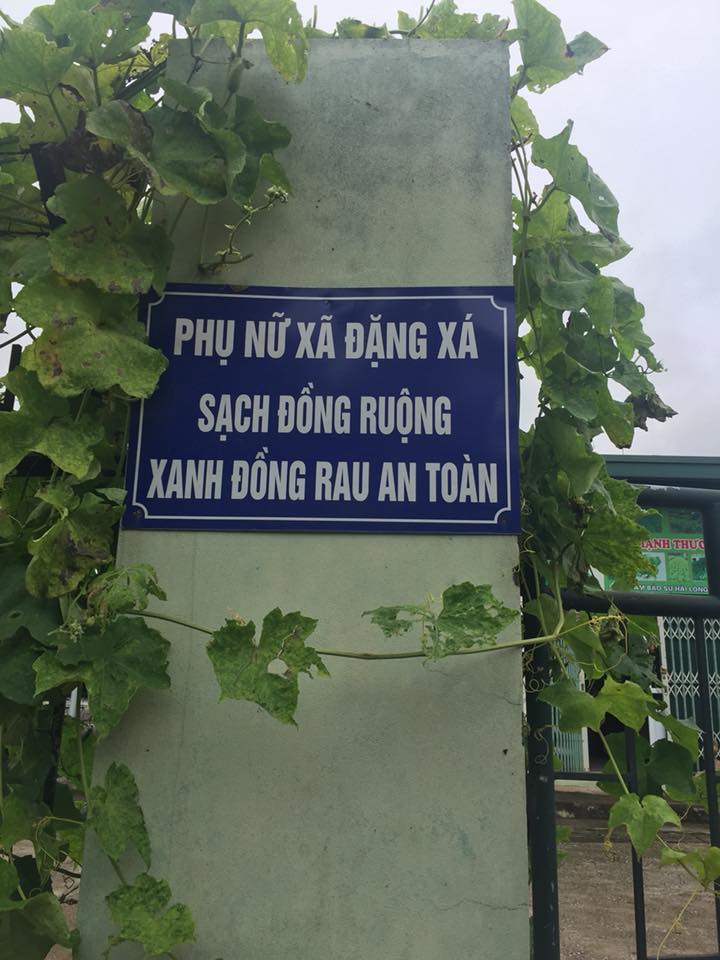 15
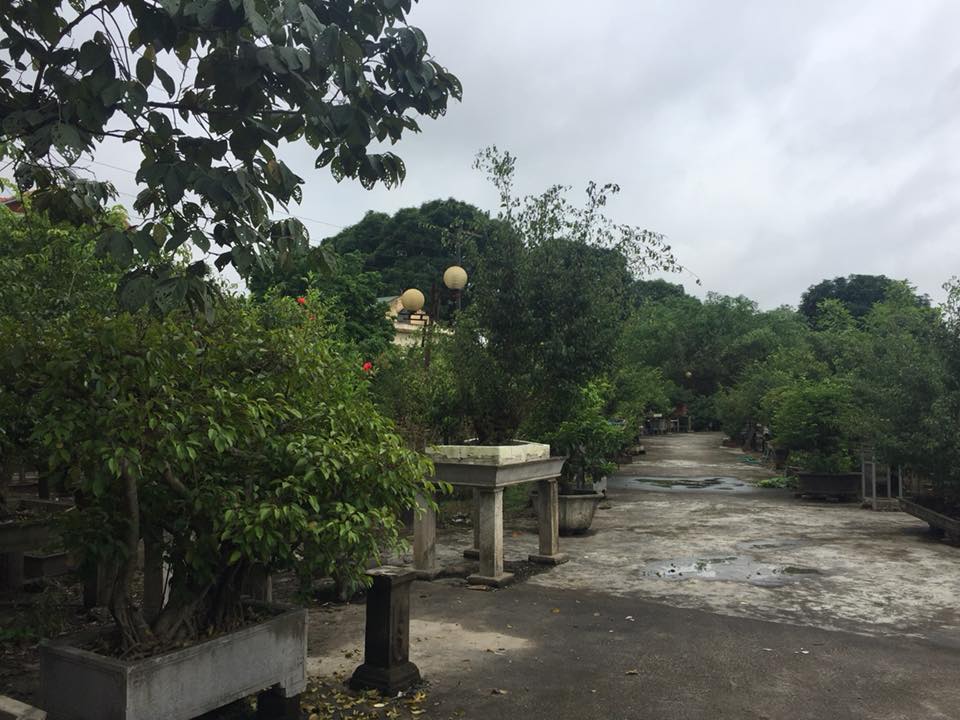 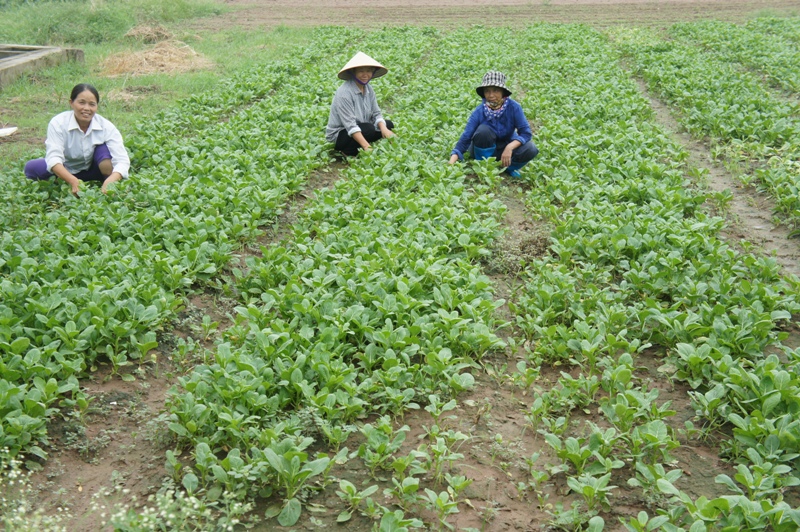 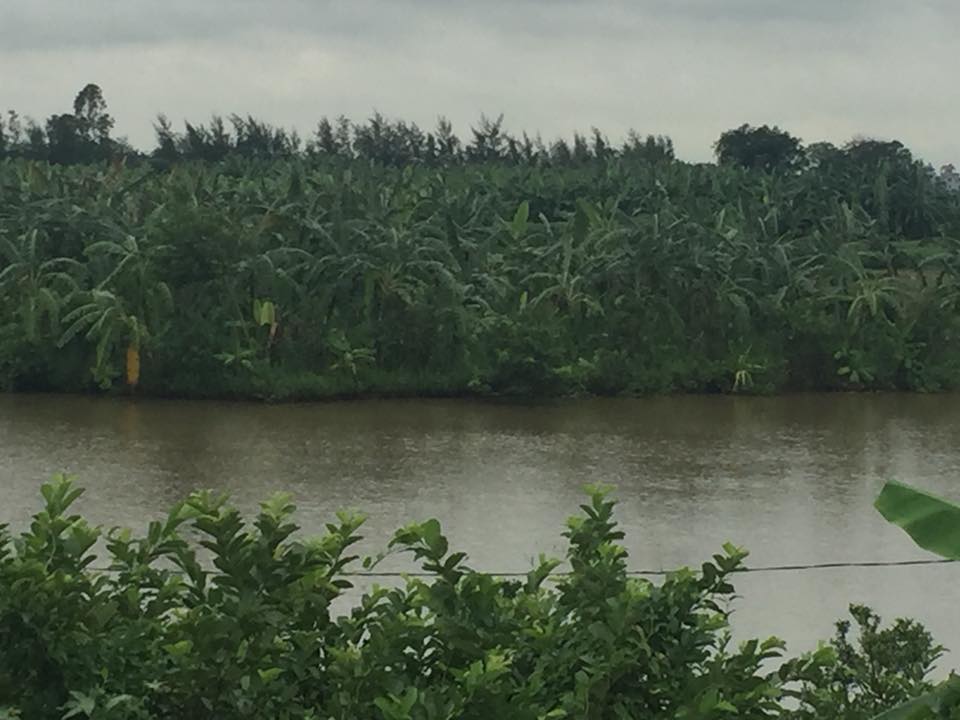 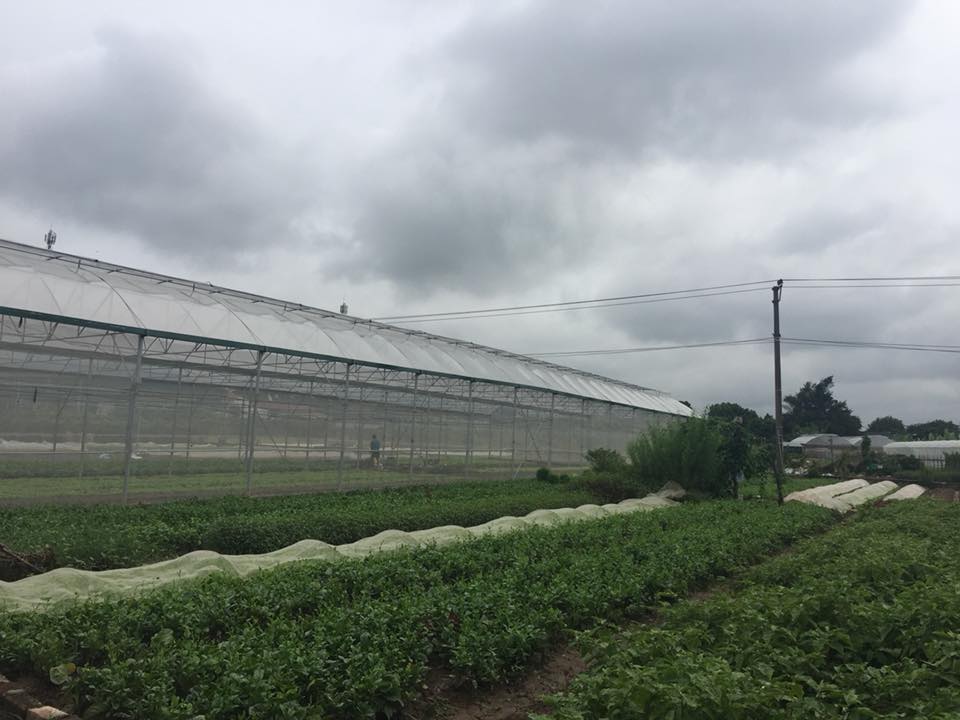 16
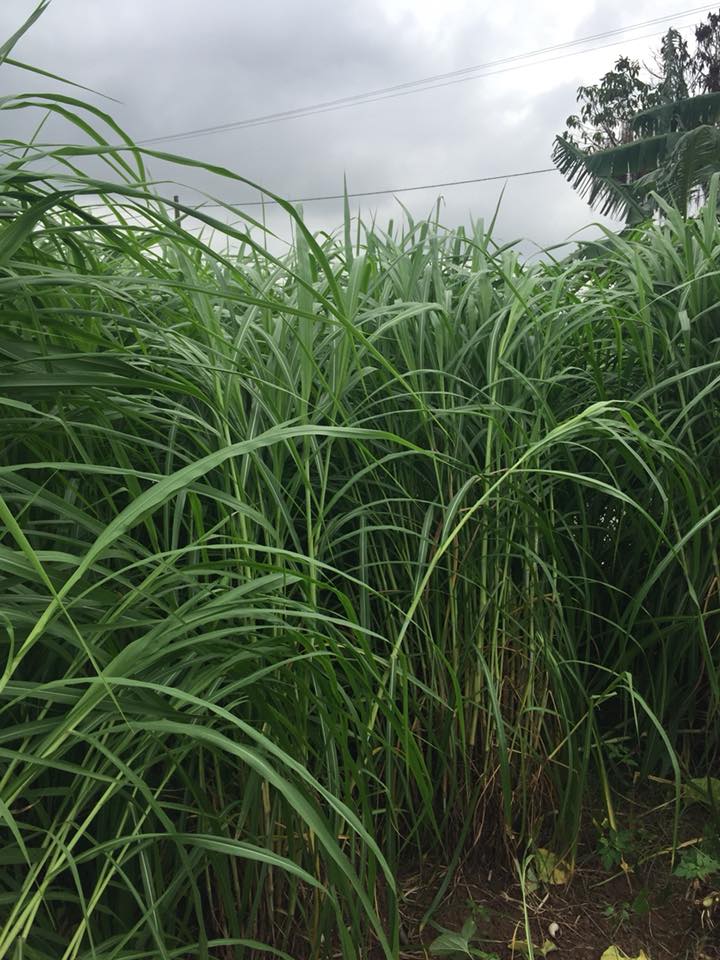 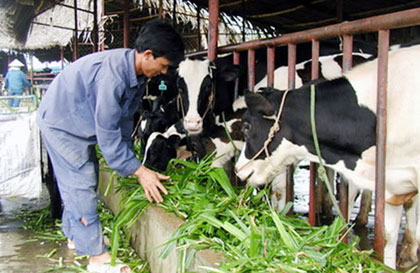 CHĂN NUÔI BÒ SỮA
17
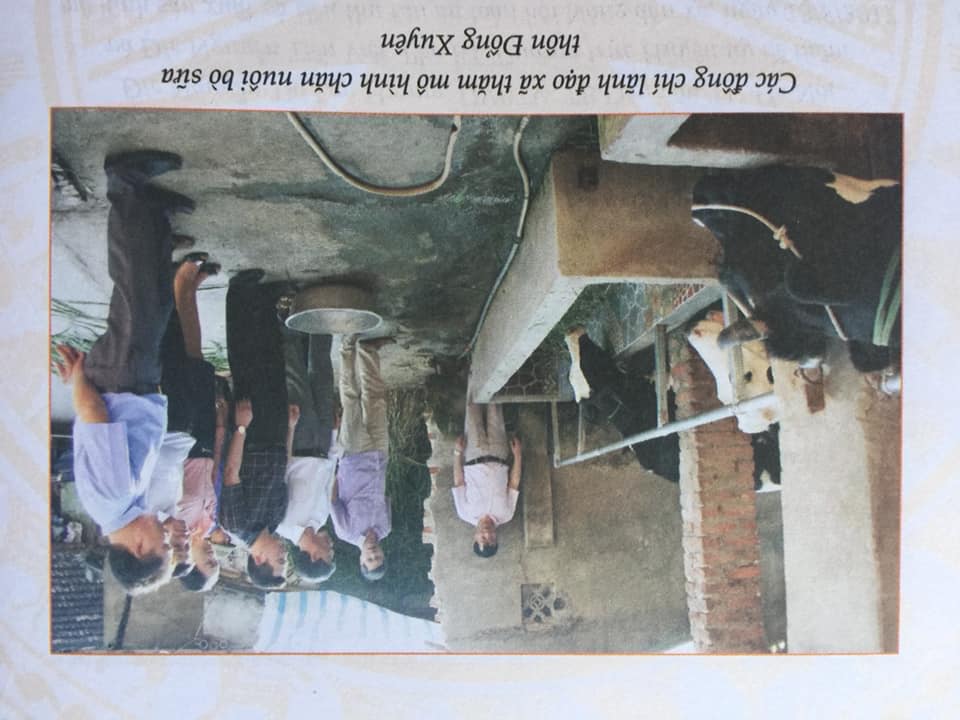 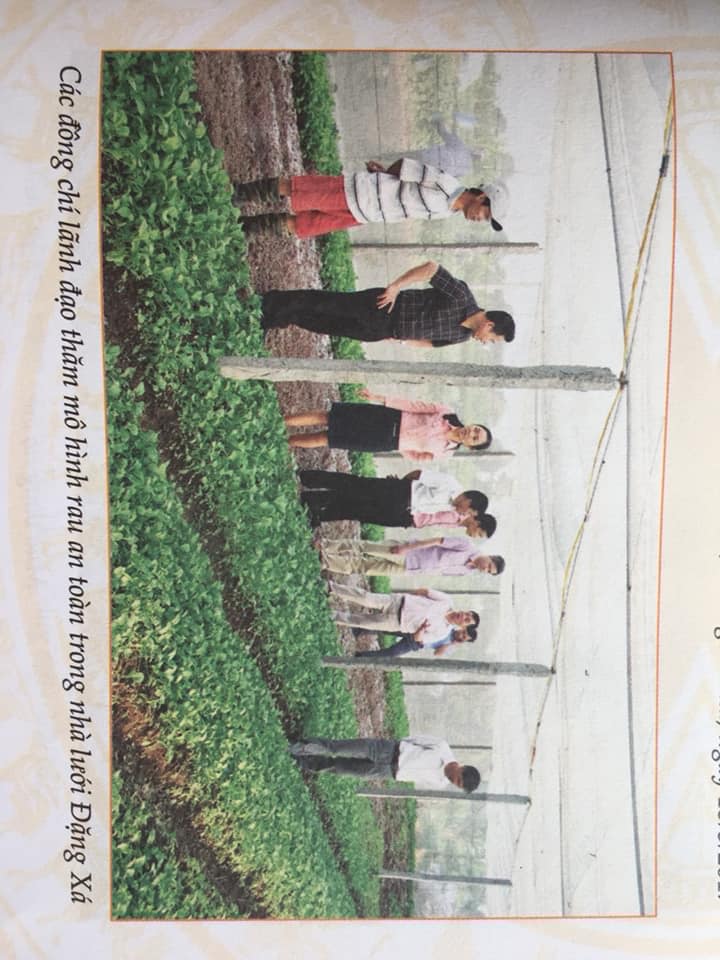 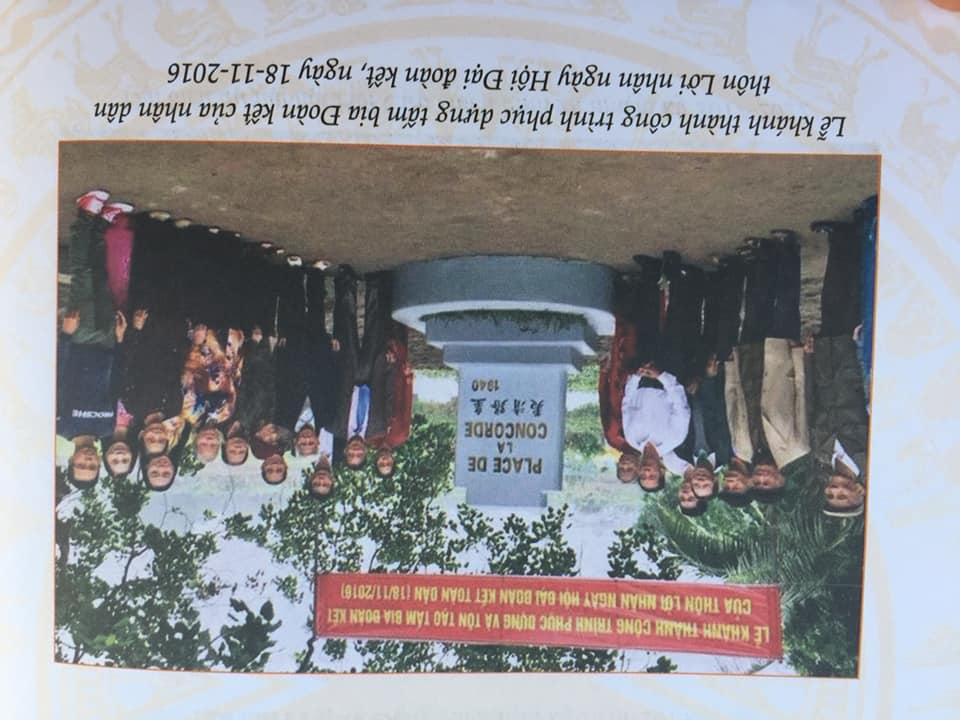 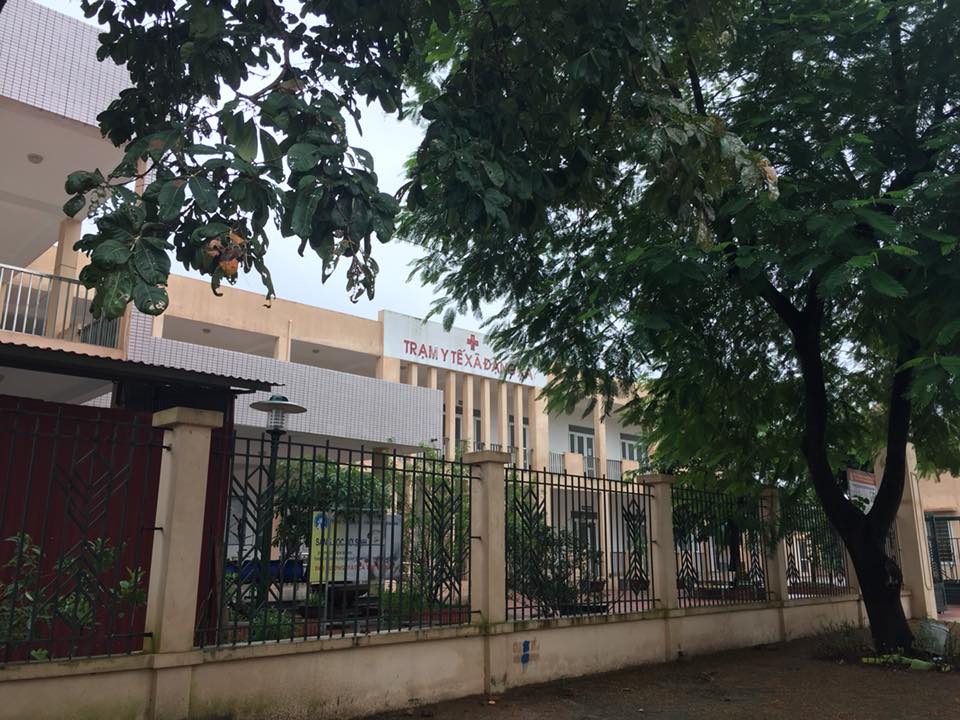 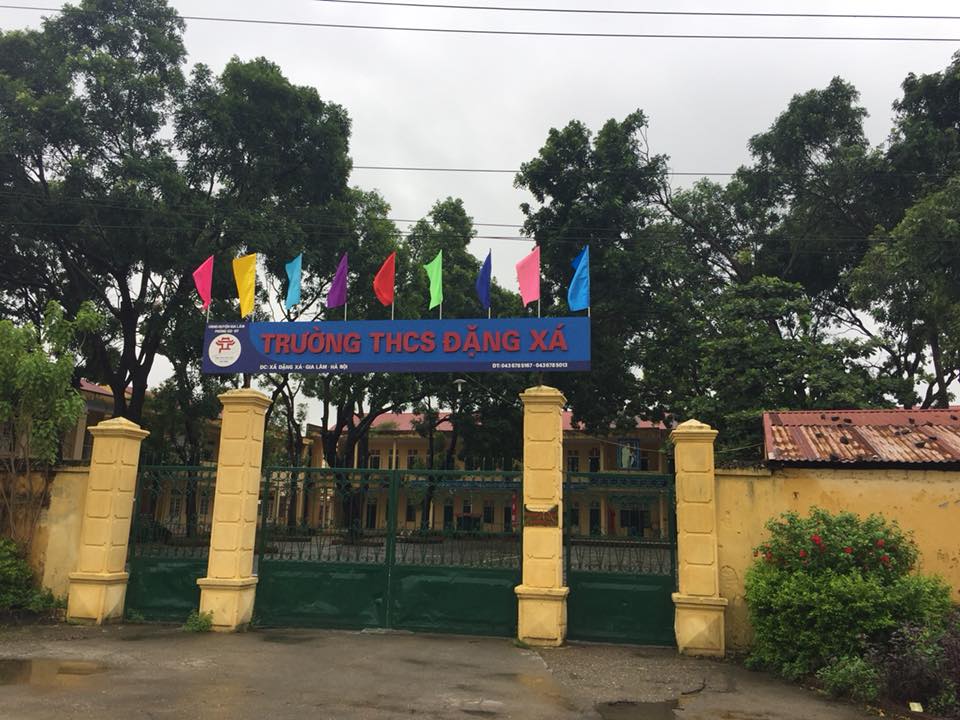 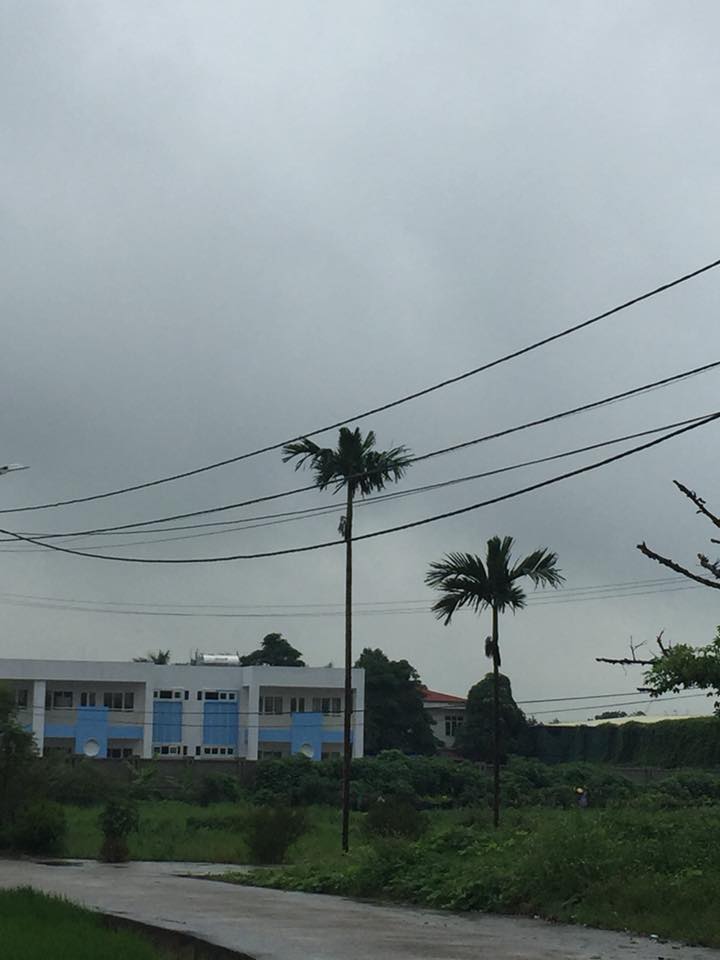 Trường Mầm non Đặng Xá
21
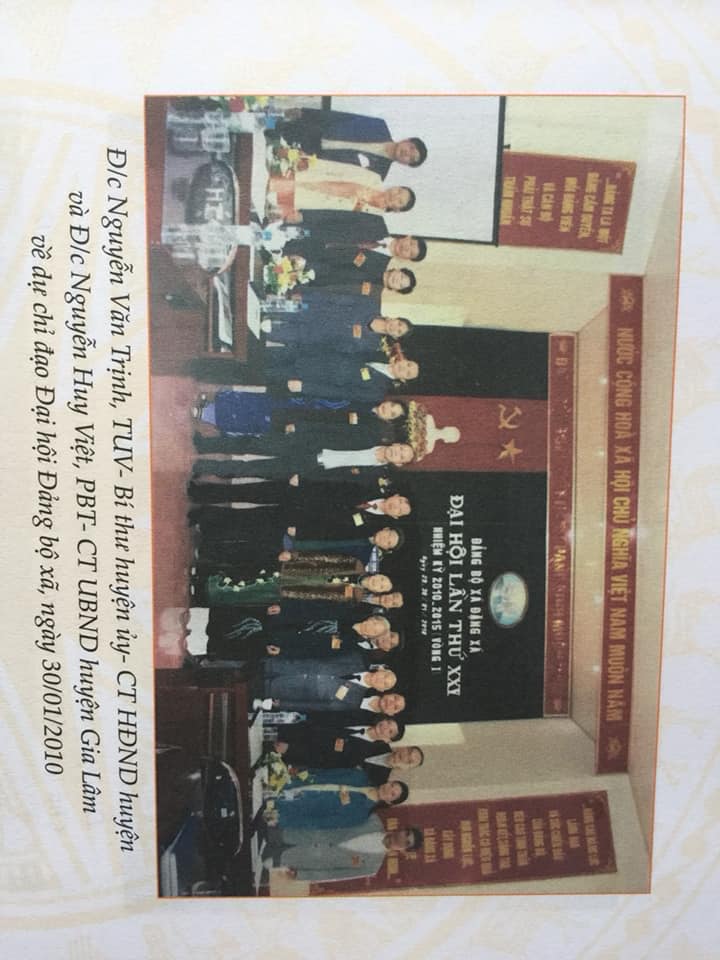 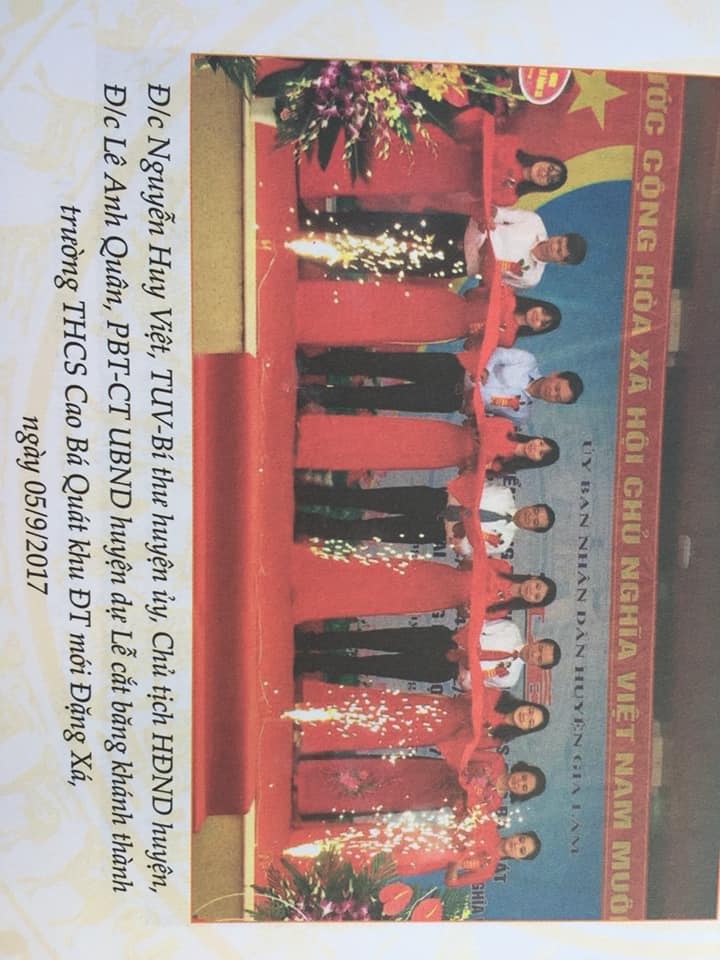 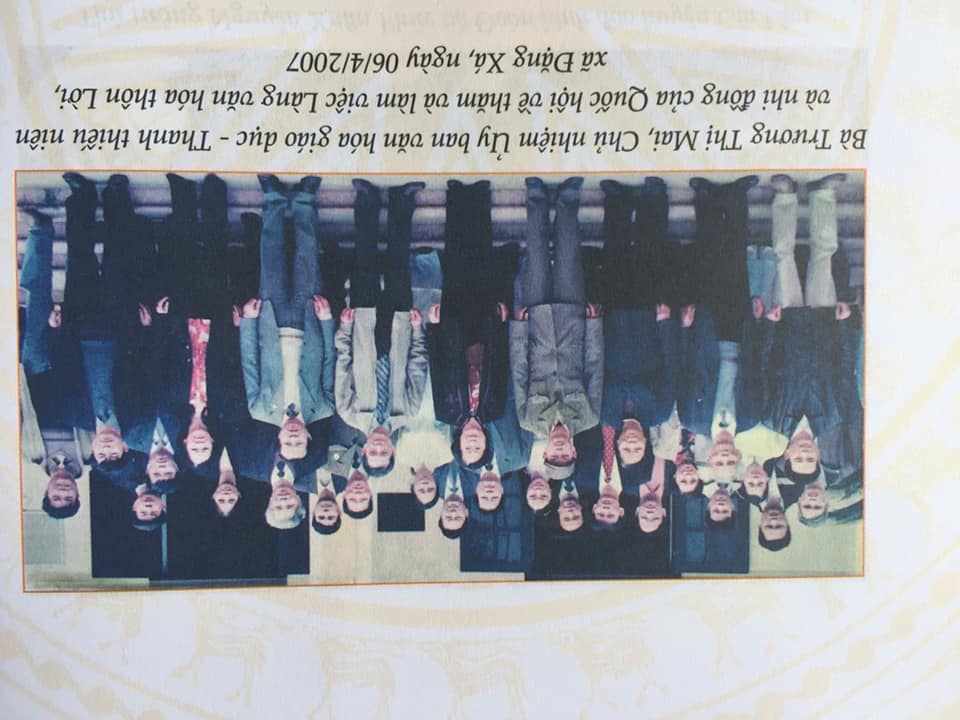 LỄ HỘI TRUYỀN THỐNG HỘI GIÓNGLÀNG ĐỔNG XUYÊN
25
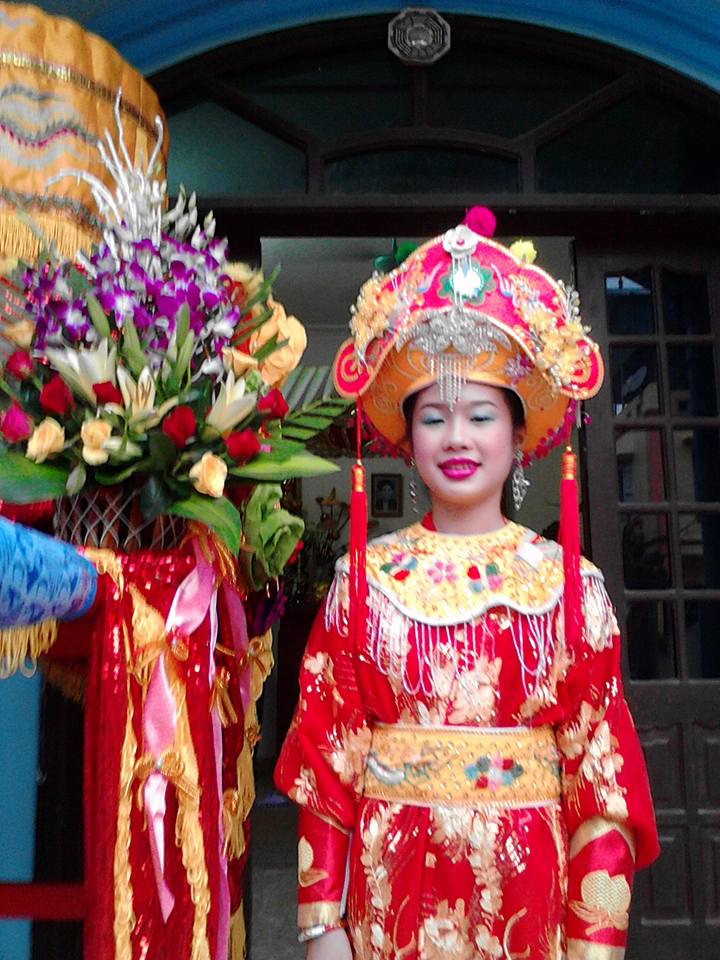 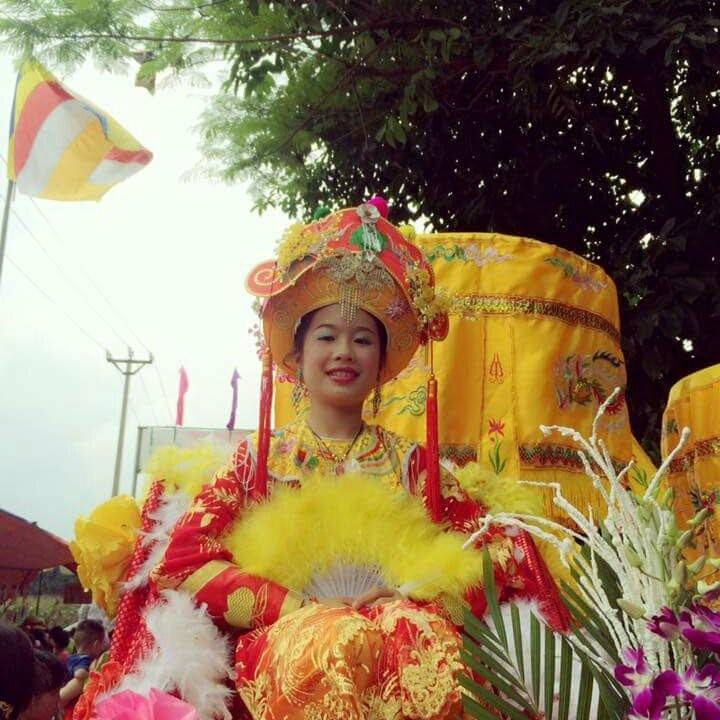 Cô tướng trong Lễ Hội Gióng
26
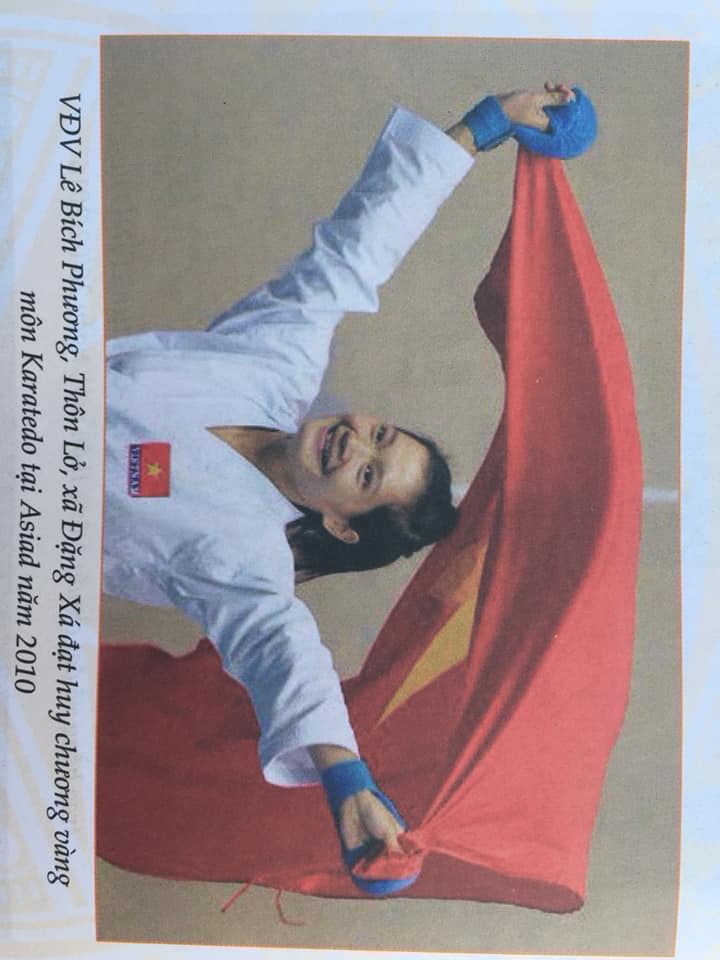 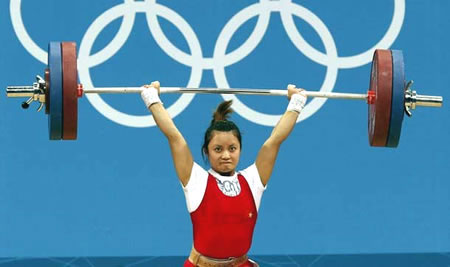 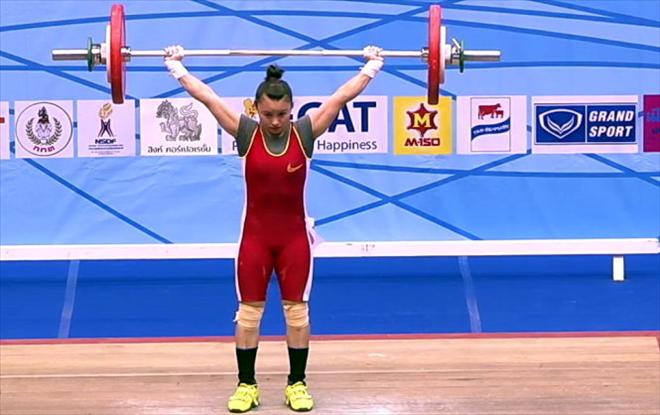 Nguyễn Thị Thúy mang về cho cử tạ Việt Nam tấm HCĐ tại
 Giải cử tạ vô địch châu Á 2015 diễn ra tại Phuket (Thái Lan).